蝶恋花毕业答辩模板
答  辩  人：PPT汇
  
指导老师：PPT汇
目录 Contents
第一章       选题背景与意义
第二章       论文综述
第三章       研究方法与过程
第四章       论文总结与致谢
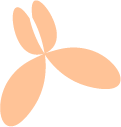 选题背景与意义
我爱办公资源我爱祖国
我爱办公资源我爱祖国
我爱办公资源我爱祖国
我爱办公资源我爱祖国
我爱办公资源我爱祖国
我爱办公资源我爱祖国
项目二
项目一
意义
项目三
项目四
我爱办公资源我爱祖国
我爱办公资源我爱祖国
我爱办公资源我爱祖国
我爱办公资源我爱祖国
我爱办公资源我爱祖国
我爱办公资源我爱祖国
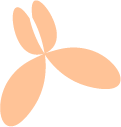 选题背景与意义
标题一
标题二
标题三
我爱办公资源我爱祖国
我爱办公资源我爱祖国
我爱办公资源我爱祖国
我爱办公资源我爱祖国
我爱办公资源我爱祖国
我爱办公资源我爱祖国
我爱办公资源我爱祖国
我爱办公资源我爱祖国
我爱办公资源我爱祖国
我爱办公资源我爱祖国
我爱办公资源我爱祖国
我爱办公资源我爱祖国
我爱办公资源我爱祖国
我爱办公资源我爱祖国
我爱办公资源我爱祖国
我爱办公资源我爱祖国
我爱办公资源我爱祖国
我爱办公资源我爱祖国
我爱办公资源我爱祖国
我爱办公资源我爱祖国
我爱办公资源我爱祖国
我爱办公资源我爱祖国
我爱办公资源我爱祖国
我爱办公资源我爱祖国
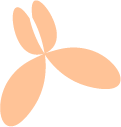 选题背景与意义
选题意义与目的
我爱办公资源我爱祖国
我爱办公资源我爱祖国
我爱办公资源我爱祖国
我爱办公资源我爱祖国
我爱办公资源我爱祖国
我爱办公资源我爱祖国
我爱办公资源我爱祖国
我爱办公资源我爱祖国
我爱办公资源我爱祖国
我爱办公资源我爱祖国
我爱办公资源我爱祖国
我爱办公资源我爱祖国
我爱办公资源我爱祖国
我爱办公资源我爱祖国
我爱办公资源我爱祖国
我爱办公资源我爱祖国
我爱办公资源我爱祖国
我爱办公资源我爱祖国
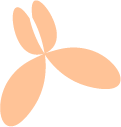 论文综述
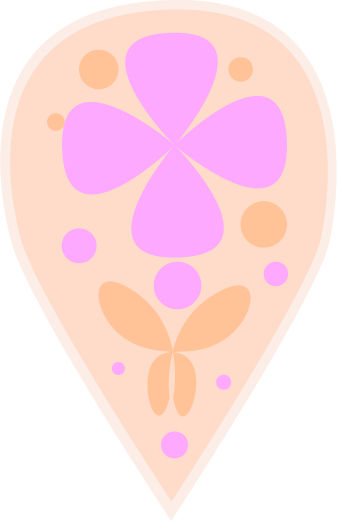 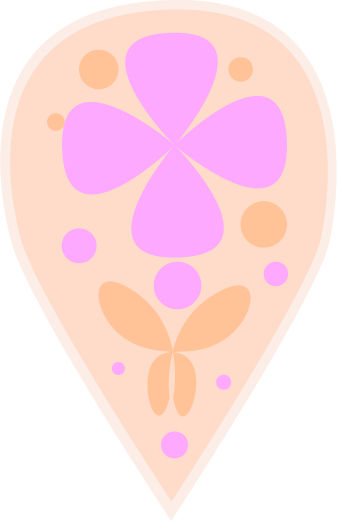 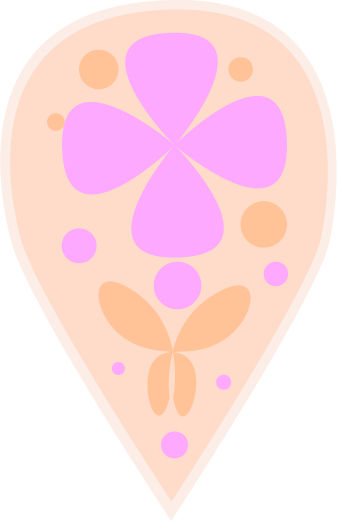 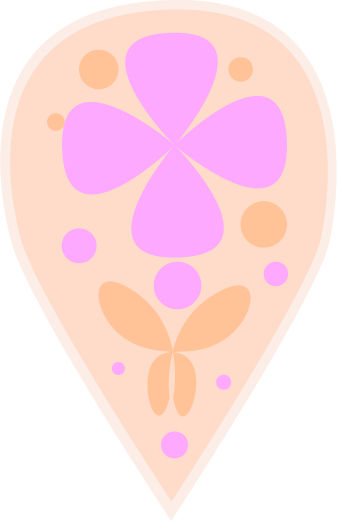 项目名称
项目名称
项目名称
项目名称
我爱办公资源我爱祖国
我爱办公资源我爱祖国
我爱办公资源我爱祖国
我爱办公资源我爱祖国
我爱办公资源我爱祖国
我爱办公资源我爱祖国
我爱办公资源我爱祖国
我爱办公资源我爱祖国
我爱办公资源我爱祖国
我爱办公资源我爱祖国
我爱办公资源我爱祖国
我爱办公资源我爱祖国
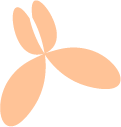 论文综述
我爱办公资源我爱祖国
我爱办公资源我爱祖国
我爱办公资源我爱祖国
我爱办公资源我爱祖国
我爱办公资源我爱祖国
我爱办公资源我爱祖国
我爱办公资源我爱祖国
我爱办公资源我爱祖国
我爱办公资源我爱祖国
我爱办公资源我爱祖国
我爱办公资源我爱祖国
我爱办公资源我爱祖国
我爱办公资源我爱祖国
我爱办公资源我爱祖国
我爱办公资源我爱祖国
我爱办公资源我爱祖国
我爱办公资源我爱祖国
我爱办公资源我爱祖国
我爱办公资源我爱祖国
我爱办公资源我爱祖国
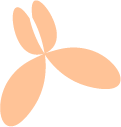 论文综述
标题一
标题二
标题三
标题四
我爱办公资源我爱祖国
我爱办公资源我爱祖国
我爱办公资源我爱祖国
我爱办公资源我爱祖国
我爱办公资源我爱祖国
我爱办公资源我爱祖国
我爱办公资源我爱祖国
我爱办公资源我爱祖国
我爱办公资源我爱祖国
我爱办公资源我爱祖国
我爱办公资源我爱祖国
我爱办公资源我爱祖国
我爱办公资源我爱祖国
我爱办公资源我爱祖国
我爱办公资源我爱祖国
我爱办公资源我爱祖国
我爱办公资源我爱祖国
我爱办公资源我爱祖国
我爱办公资源我爱祖国
我爱办公资源我爱祖国
我爱办公资源我爱祖国
我爱办公资源我爱祖国
我爱办公资源我爱祖国
我爱办公资源我爱祖国
我爱办公资源我爱祖国
我爱办公资源我爱祖国
我爱办公资源我爱祖国
我爱办公资源我爱祖国
我爱办公资源我爱祖国
我爱办公资源我爱祖国
我爱办公资源我爱祖国
我爱办公资源我爱祖国
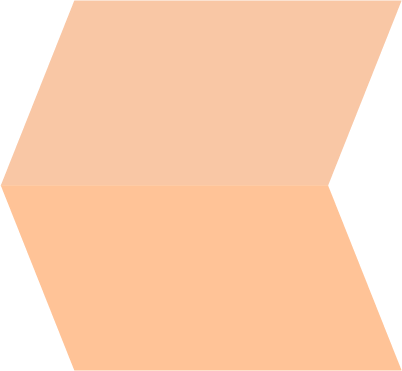 标题二
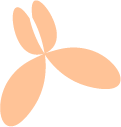 研究方法与过程
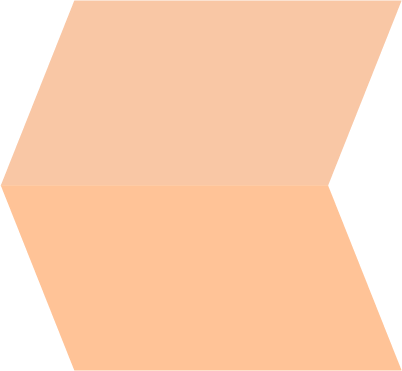 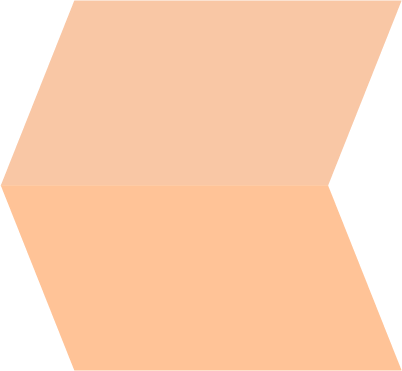 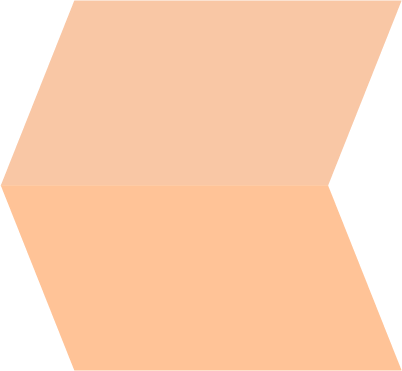 标题一
标题三
标题四
关键词
关键词
关键词
关键词
我爱办公资源我爱祖国
我爱办公资源我爱祖国
我爱办公资源我爱祖国
我爱办公资源我爱祖国
我爱办公资源我爱祖国
我爱办公资源我爱祖国
我爱办公资源我爱祖国
我爱办公资源我爱祖国
我爱办公资源我爱祖国
我爱办公资源我爱祖国
我爱办公资源我爱祖国
我爱办公资源我爱祖国
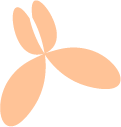 研究方法与过程
项目名称
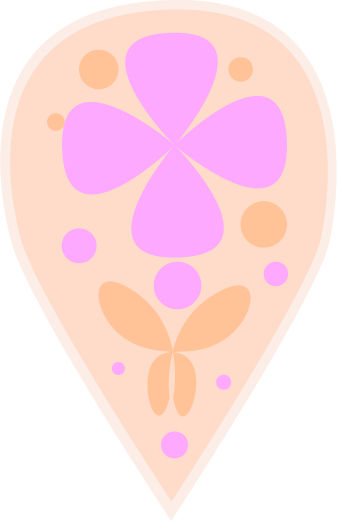 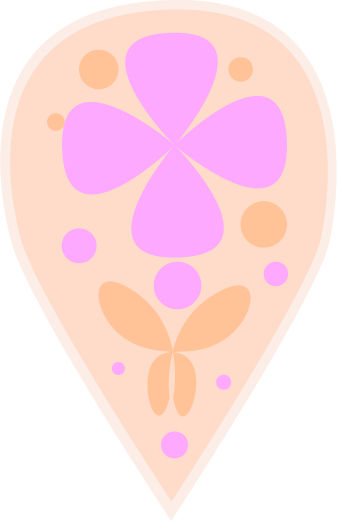 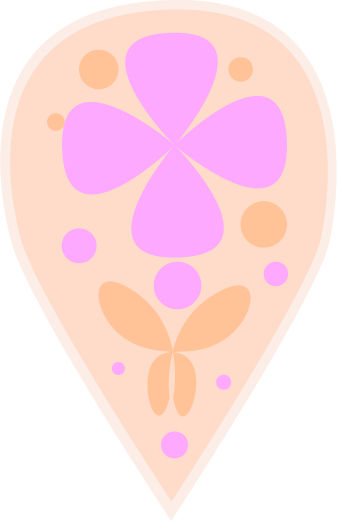 我爱办公资源我爱祖国我爱办公资源我爱祖国
我爱办公资源我爱祖国我爱办公资源我爱祖国
我爱办公资源我爱祖国我爱办公资源我爱祖国
我爱办公资源我爱祖国我爱办公资源我爱祖国
我爱办公资源我爱祖国我爱办公资源我爱祖国
我爱办公资源我爱祖国我爱办公资源我爱祖国
我爱办公资源我爱祖国我爱办公资源我爱祖国
我爱办公资源我爱祖国我爱办公资源我爱祖国
我爱办公资源我爱祖国我爱办公资源我爱祖国
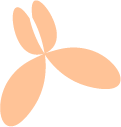 研究方法与过程
关键词
关键词
关键词
我爱办公资源我爱祖国
我爱办公资源我爱祖国
我爱办公资源我爱祖国
我爱办公资源我爱祖国
我爱办公资源我爱祖国
我爱办公资源我爱祖国
我爱办公资源我爱祖国
我爱办公资源我爱祖国
我爱办公资源我爱祖国
关键词
关键词
我爱办公资源我爱祖国
我爱办公资源我爱祖国
我爱办公资源我爱祖国
我爱办公资源我爱祖国
我爱办公资源我爱祖国
我爱办公资源我爱祖国
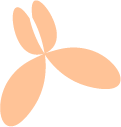 论文总结与致谢
我爱办公资源我爱祖国我爱办公资源我爱祖国
我爱办公资源我爱祖国我爱办公资源我爱祖国
2016
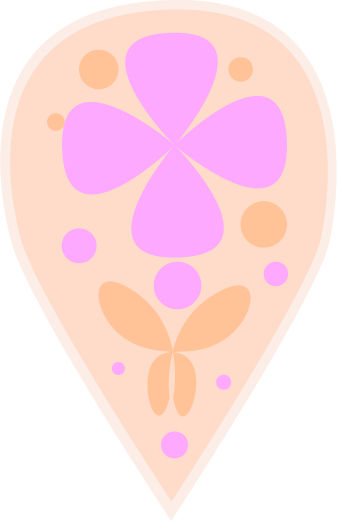 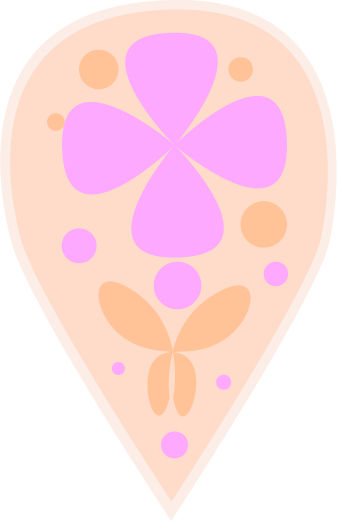 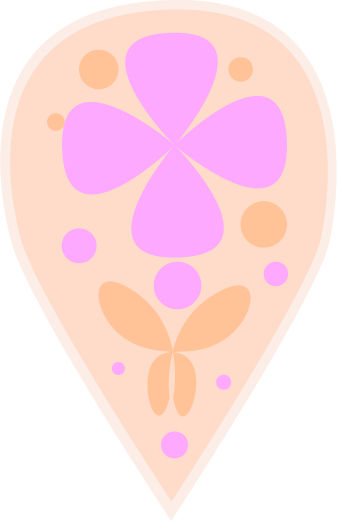 我爱办公资源我爱祖国我爱办公资源我爱祖国
我爱办公资源我爱祖国我爱办公资源我爱祖国
2015
我爱办公资源我爱祖国我爱办公资源我爱祖国
我爱办公资源我爱祖国我爱办公资源我爱祖国
2014
2013
我爱办公资源我爱祖国我爱办公资源我爱祖国
我爱办公资源我爱祖国我爱办公资源我爱祖国
我爱办公资源我爱祖国我爱办公资源我爱祖国
我爱办公资源我爱祖国我爱办公资源我爱祖国
2012
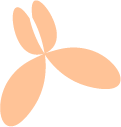 论文总结与致谢
我爱办公资源我爱祖国我爱办公资源我爱祖国
我爱办公资源我爱祖国我爱办公资源我爱祖国
关键词
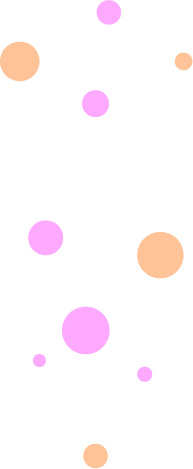 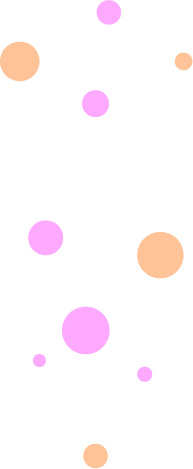 我爱办公资源我爱祖国我爱办公资源我爱祖国
我爱办公资源我爱祖国我爱办公资源我爱祖国
关键词
我爱办公资源我爱祖国我爱办公资源我爱祖国
我爱办公资源我爱祖国我爱办公资源我爱祖国
关键词
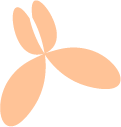 论文总结与致谢
我爱办公资源我爱祖国
我爱办公资源我爱祖国
我爱办公资源我爱祖国
我爱办公资源我爱祖国
我爱办公资源我爱祖国
我爱办公资源我爱祖国
关键词
关键词
关键词
关键词
我爱办公资源我爱祖国
我爱办公资源我爱祖国
我爱办公资源我爱祖国
我爱办公资源我爱祖国
我爱办公资源我爱祖国
我爱办公资源我爱祖国
♥感谢诸位恩师 ♥
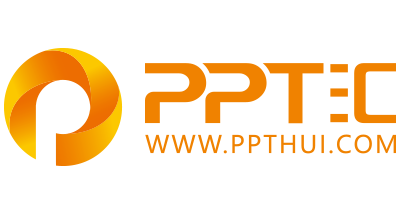 上万精品PPT模板全部免费下载
PPT汇    www.ppthui.com
PPT模板下载：www.ppthui.com/muban/            行业PPT模板：www.ppthui.com/hangye/
工作PPT模板：www.ppthui.com/gongzuo/         节日PPT模板：www.ppthui.com/jieri/
PPT背景图片： www.ppthui.com/beijing/            PPT课件模板：www.ppthui.com/kejian/
[Speaker Notes: 模板来自于 https://www.ppthui.com    【PPT汇】]
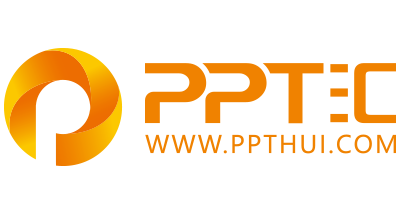 10000+套精品PPT模板全部免费下载
www.ppthui.com
PPT汇

PPT模板下载：www.ppthui.com/muban/            行业PPT模板：www.ppthui.com/hangye/
工作PPT模板：www.ppthui.com/gongzuo/         节日PPT模板：www.ppthui.com/jieri/
党政军事PPT：www.ppthui.com/dangzheng/     教育说课课件：www.ppthui.com/jiaoyu/
PPT模板：简洁模板丨商务模板丨自然风景丨时尚模板丨古典模板丨浪漫爱情丨卡通动漫丨艺术设计丨主题班会丨背景图片

行业PPT：党政军事丨科技模板丨工业机械丨医学医疗丨旅游旅行丨金融理财丨餐饮美食丨教育培训丨教学说课丨营销销售

工作PPT：工作汇报丨毕业答辩丨工作培训丨述职报告丨分析报告丨个人简历丨公司简介丨商业金融丨工作总结丨团队管理

More+
[Speaker Notes: 模板来自于 https://www.ppthui.com    【PPT汇】]